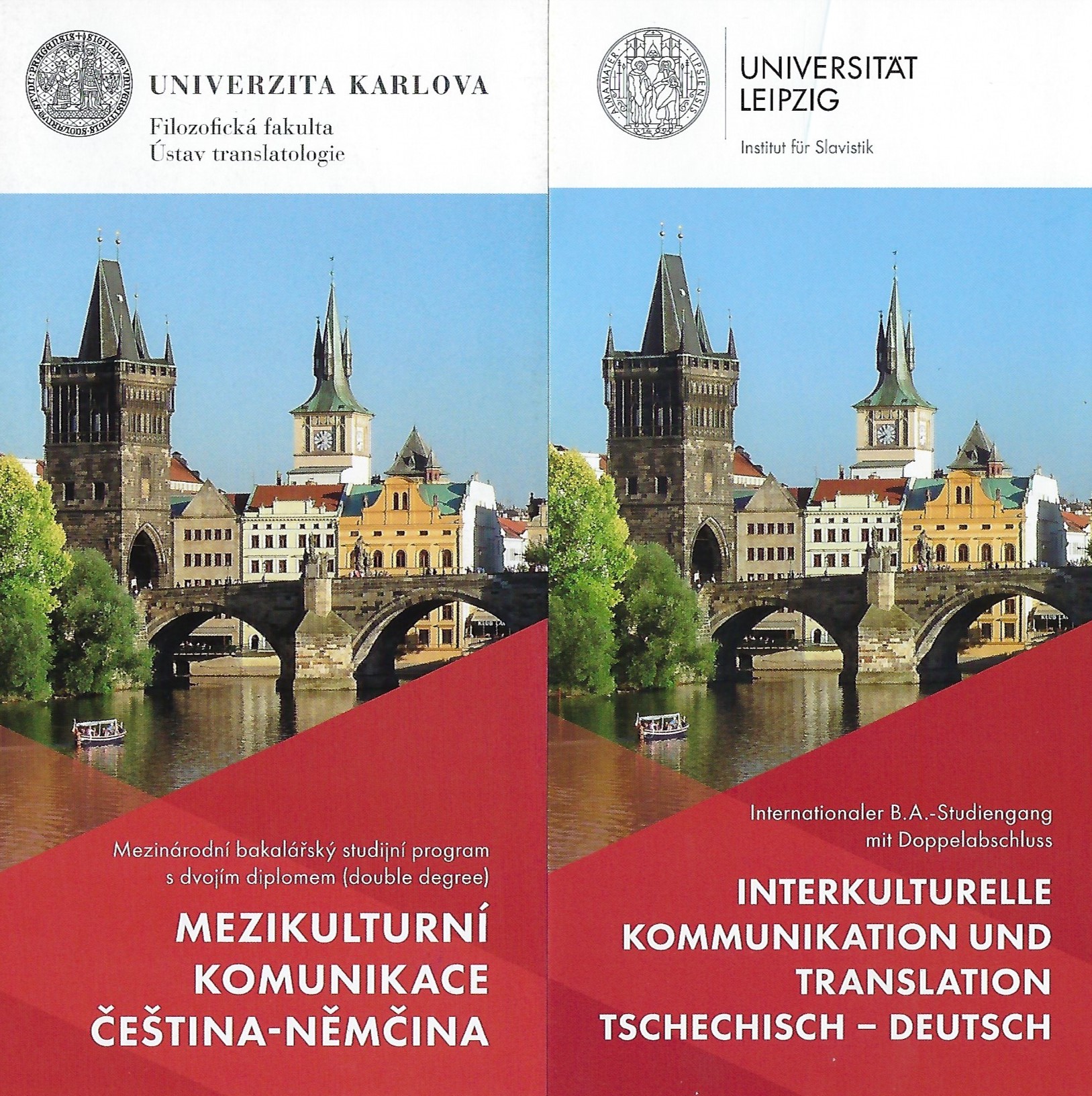 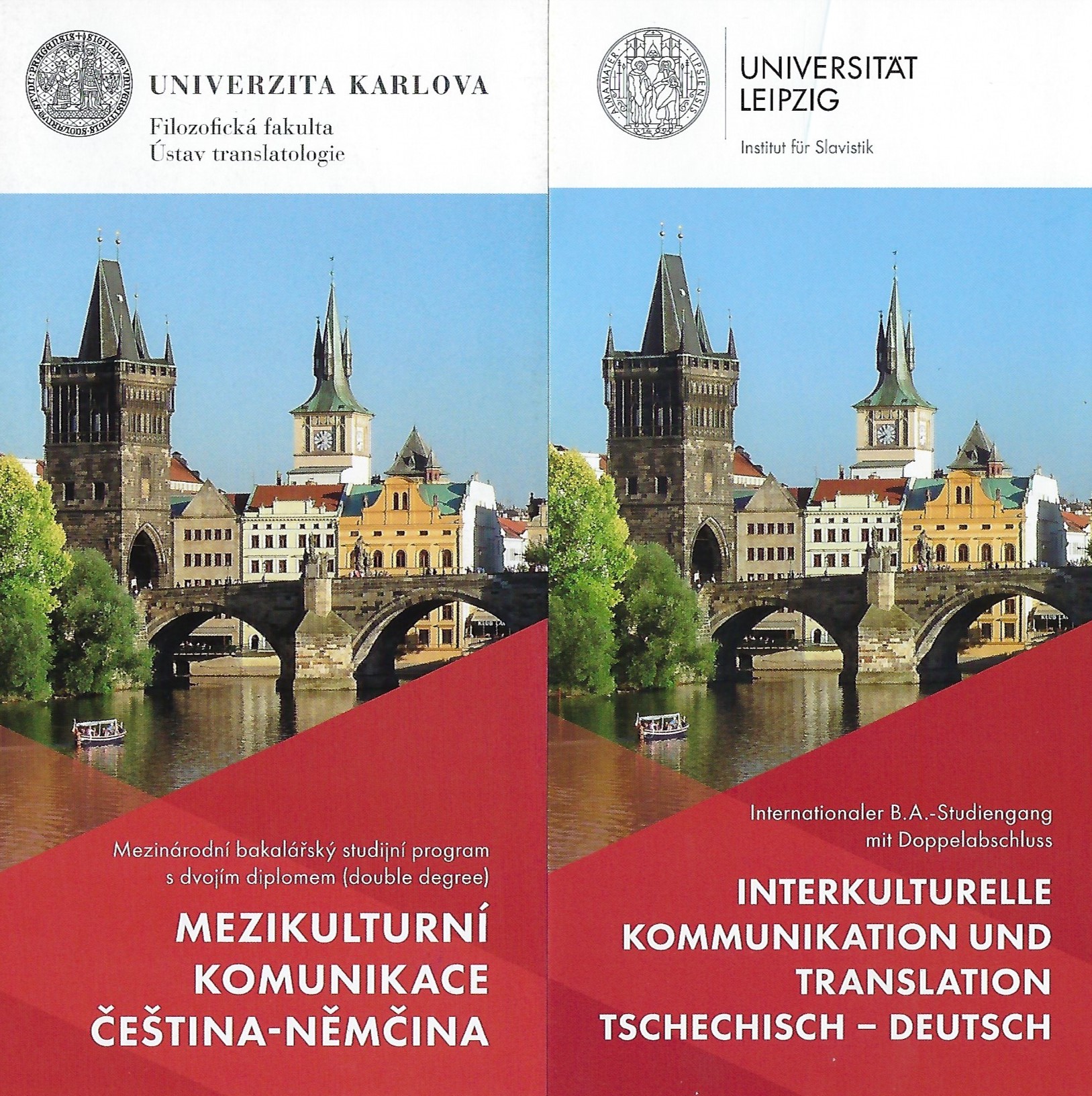 Untertitel
Einführungsveranstaltung zum binationalen Studiengang „Interkulturelle Kommunikation und Translation Tschechisch-Deutsch“
Leipzig, 05.10.2023
Christof Heinz
Was ist das Besondere an dem Studiengang?
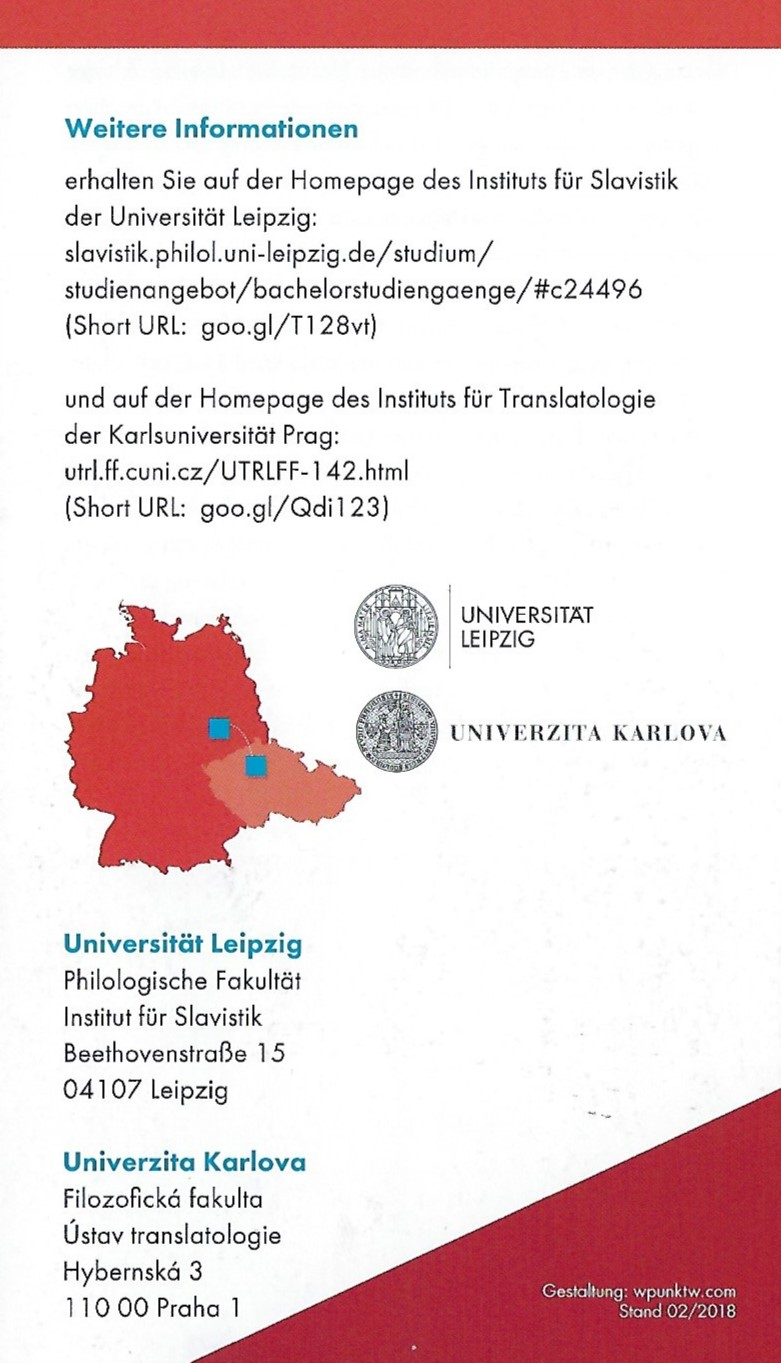 Sie studieren an 2 Unis in 2 Ländern 

Sie erhalten einen Studienabschluss an beiden Universitäten

Ein Auslandsjahr ist Teil des Studiums
Der Studiengang wird vom DAAD gefördert: für das Auslandsjahr stehen  DAAD-Stipendien zur Verfügung

Die Fächerkombination Translatologie (Übersetzungswissenschaft) und Tschechisch ist in ganz Deutschland einzigartig!!
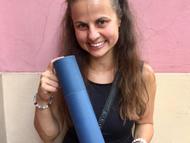 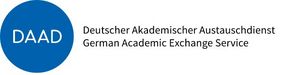 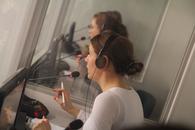 2
Wie läuft das Studium ab?
3
Wie sehen die ersten beiden Semester aus?
Ohne Vorkenntnisse Tschechisch
Mit Vorkenntnissen Tschechisch
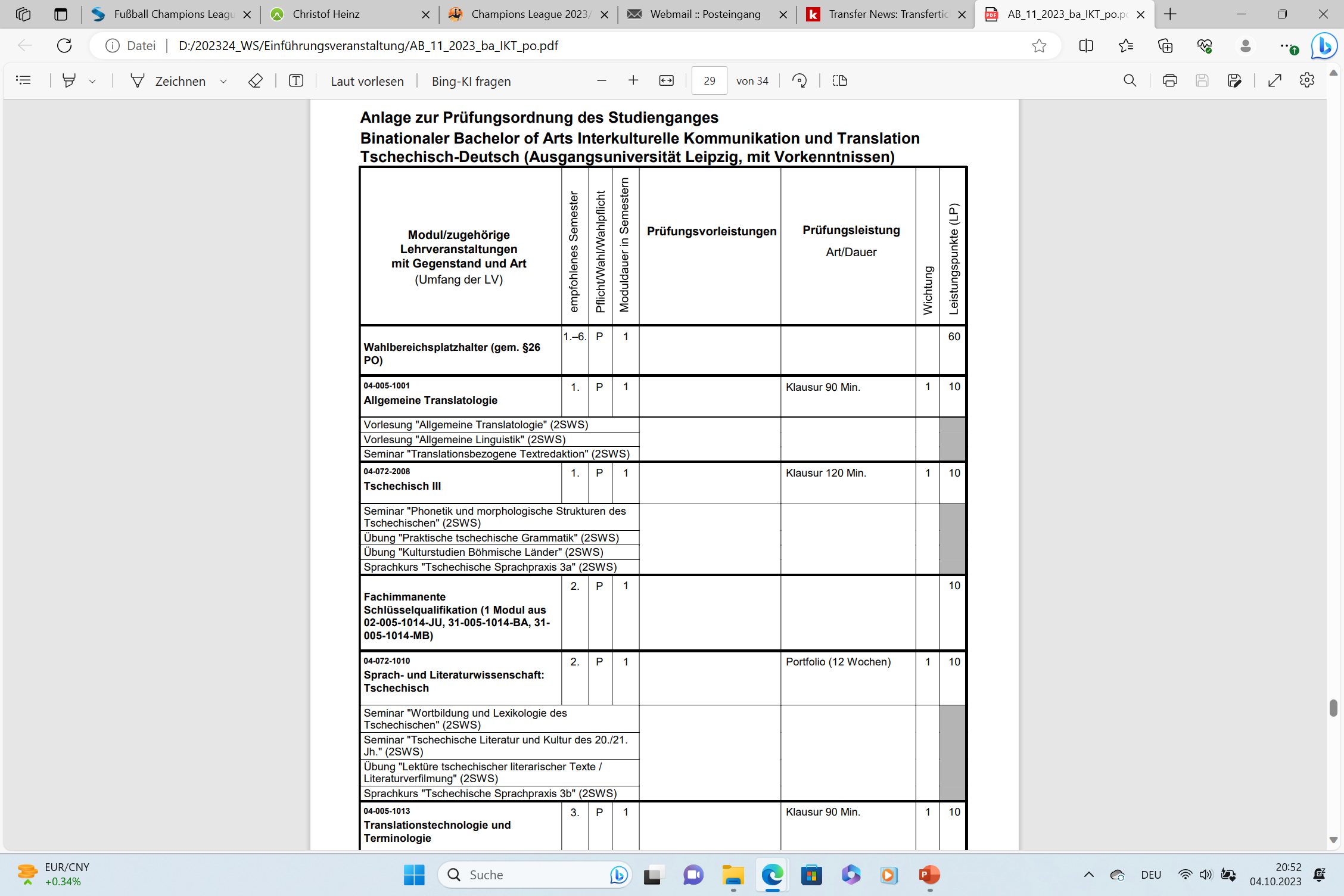 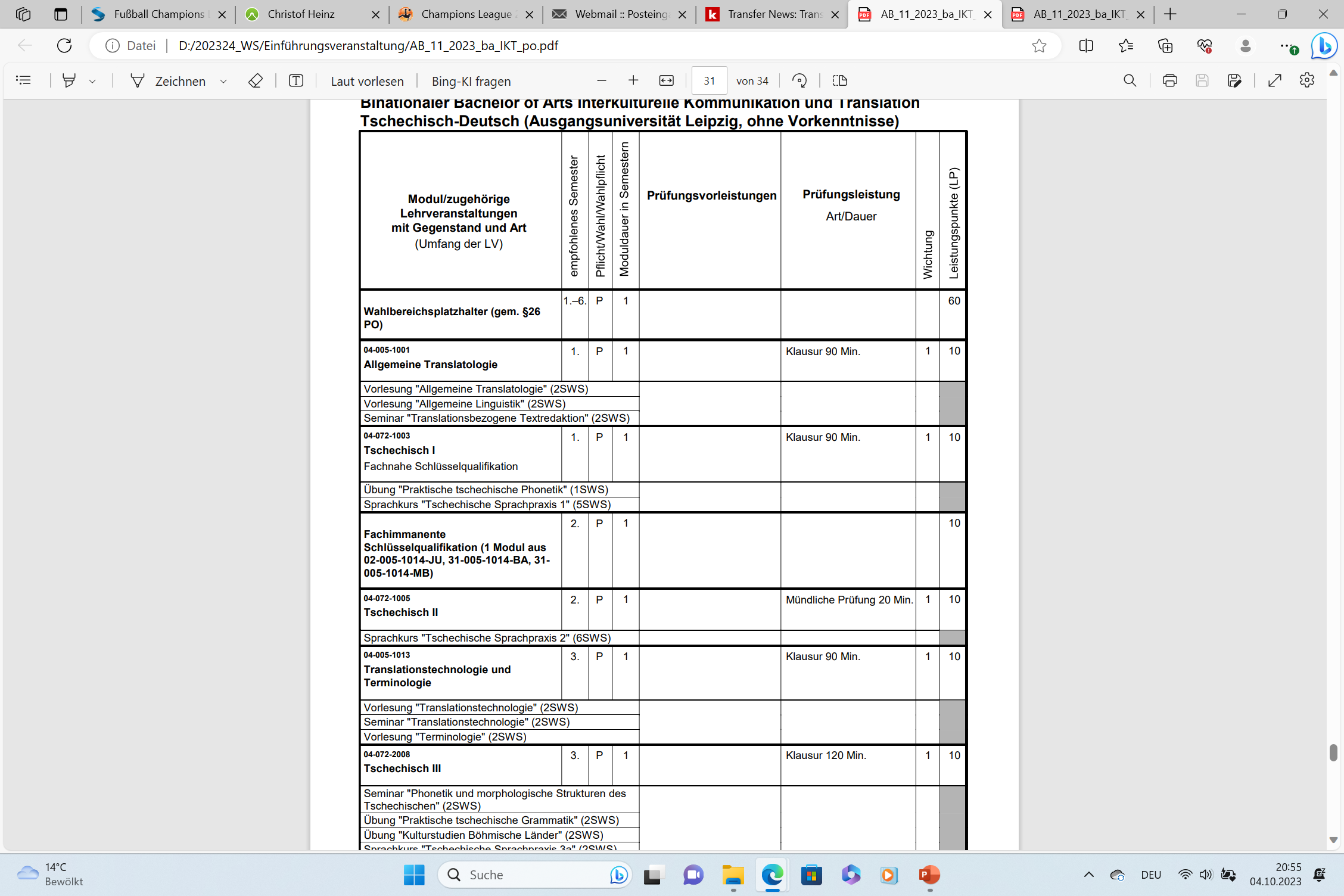 4
Was muss ich jetzt noch erledigen?
WICHTIG!!!! 

Notwendige Dokumente für die Immatrikulation in Prag:

Immatrikulationsbescheinigung der Universität Leipzig im PDF-Format (in Almaweb)

Abiturzeugnis im PDF-Format (ohne Übersetzung und Beglaubigung)
	>> beides per E-Mail an: bela.michalkova@seznam.cz

Persönliche Angaben auf dem ausgeteilten Formular
5
Wer sind meine Ansprechpartner:innen?
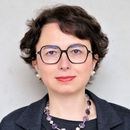 Leiterin des Studienganges: Prof. Dr. Anna Artwińska

ehemalige Leiterin (Projektassistenz und Erasmus-Koordinatorin): Prof. Dr. Danuta Rytel-Schwarz (rytelkuc@rz.uni-leipzig.de)

Wissenschaftlicher Mitarbeiter: Dr. Christof Heinz
(christof.heinz@uni-leipzig.de)
Studiengang-Koordinatorin: Běla Michálková, M.A.
(bela.michalkova@seznam.cz)
Sprachlektor:innen: Dagmar Žídková-Gunter(dagmar.zidkova@uni-leipzig.de) , Marie Müllerová (mariemullerova240@gmail.com)
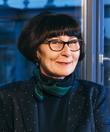 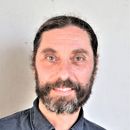 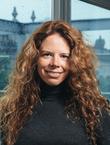 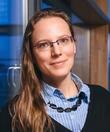 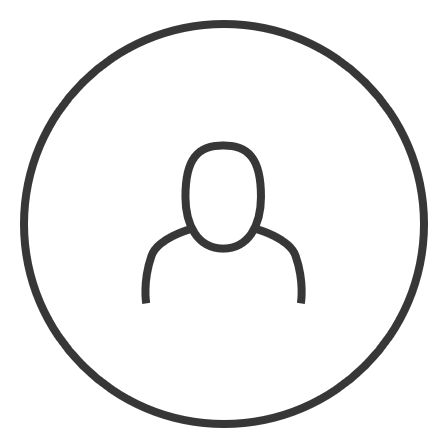 6
Wo kann ich mich weiter Informieren?
Webseite des Studiengangs
https://www.philol.uni-leipzig.de/institut-fuer-slavistik/studium-1/studienangebot/b-a-interkulturelle-kommunikation-und-translation-tschechisch-deutsch-binational 
Studienverlaufspläne / Interne Studienführer
https://www.philol.uni-leipzig.de/fileadmin/Fakult%C3%A4t_Philo/Slavistik/Dokumente_ab_01.04.2021/Studienleitfaden_Bin_BA_Transl_Tsch_D_2022.pdf 
Vorlesungsverzeichnis
https://www.philol.uni-leipzig.de/institut-fuer-slavistik/institut/news-und-veranstaltungen/detail/artikel/vorlesungsverzeichnis-wintersemester-2023-2024-online-2023-09-19-1 
Studienbüro der Philologischen Fakultät
https://www.philol.uni-leipzig.de/fakultaet/studienbuero 
Institut für Translatologie an der Karls-Universität Prag (ÚTRL) 
https://utrl.ff.cuni.cz/cs/
7
Wo kann ich mich weiter Informieren?
Studierendensekretariat: 
9. Oktober 2023: Fokus Studienstart: Offene Gesprächsrunde – was wollt ihr wissen?Fragt uns alles, was euch rund um das Thema ‚Studieren‘ unter den Nägeln brennt!

Fachschaft Slavistik: „Ersti-Kneipenabend“ 
Donnerstag, 05.10.2023, 20.00 Uhr
Beyerhaus, Ernst-Schneller-Straße 6, 04107 Leipzig
Kontakt zur Fachschaft:
Moodle-Kurs: https://moodle2.uni-leipzig.de/login/index.php
FB: https://www.facebook.com/people/Fachschaftsrat-Slavistik-Sorabistik/100093414303797/ 
Instagramm: https://www.instagram.com/fsrslav.unileipzig/
8
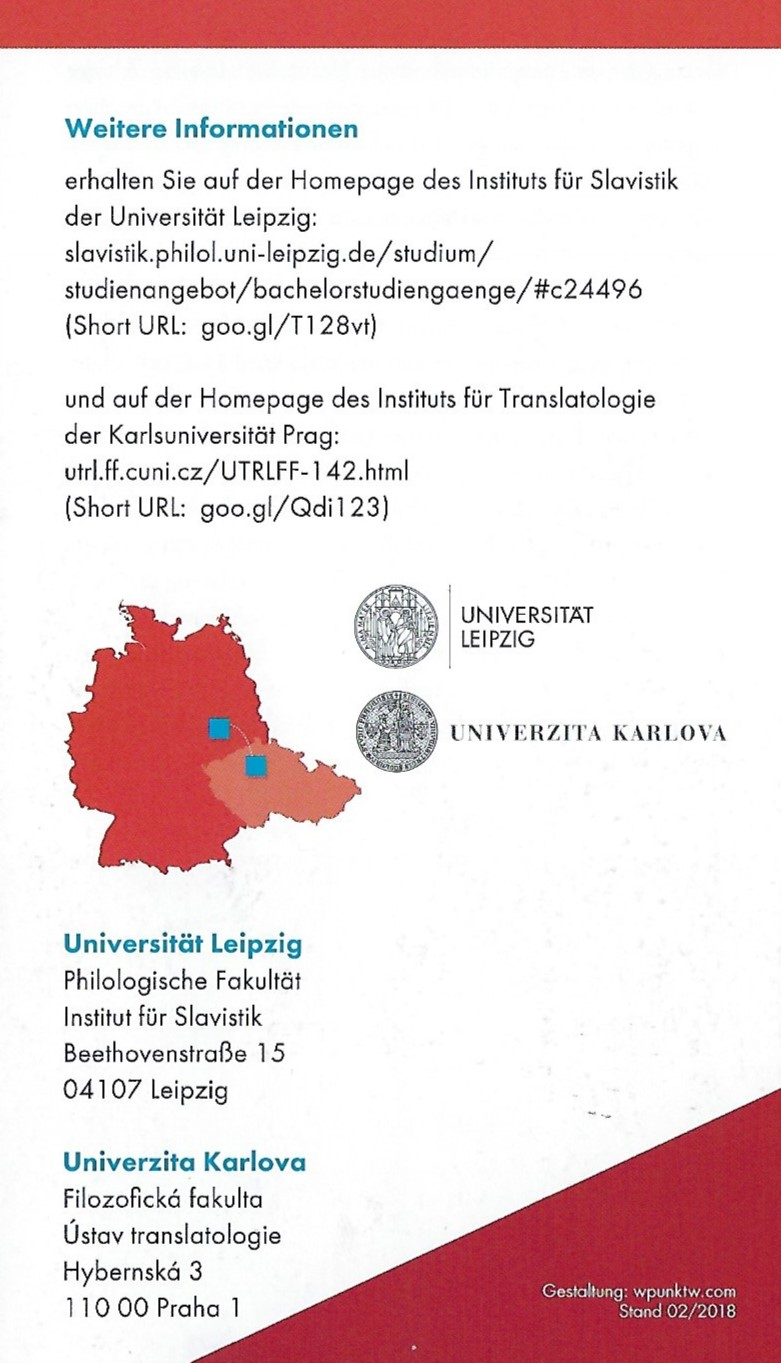 Vielen Dank!
Institut für Slavistik

Beethovenstr. 15 
04107 Leipzig (IV. Stock)
Telefon (Sekretariat): +49 341 97-37450 +49 341 97-37454

slavinst@rz.uni-leipzig.de
https://www.philol.uni-leipzig.de/institut-fuer-slavistik